Cvičení 1 -Instalace Windows
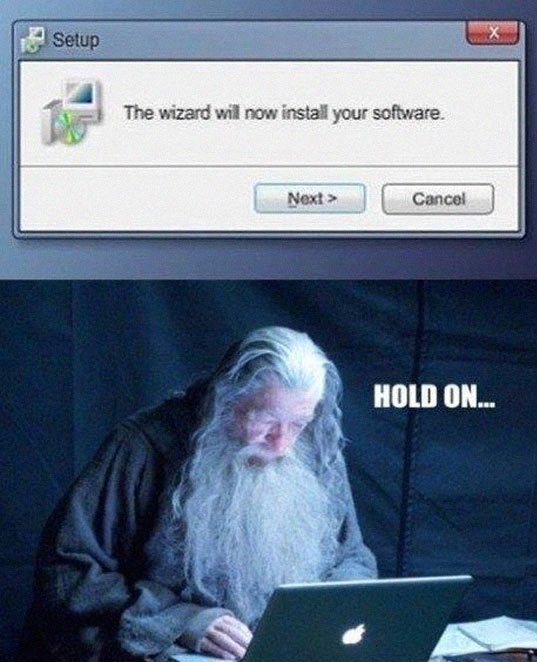 Jaromír Plhák
xplhak@fi.muni.cz
Podmínky
Povinná účast
Maximálně dvě neomluvené neúčasti
Očekává se aktivní práce na zadaných úkolech
Je možné získat bonusové body, ke kterým bude přihlíženo při ústní zkoušce
Možnost vyplnit dotazník příští hodinu
V případě úspěšného vyplnění nebude povinná docházka do cvičení
Kahoot
kahoot.it
Číslo hry viz projektor
Po sedmé otázce průběžné vyhodnocení výsledků
Virtualizace a virtuální stroje
Virtualizace
Metoda, která nám umožnuje nahlížet na jednu fyzickou entitu jako na více logických entit, či naopak slučovat více fyzických entit do jednoho virtuálního celku
Systémová virtualizace v naší interpretaci
Virtualizace architektury počítače umožňující souběžnou realizaci (běh) více virtuálních, hostovaných systémů na jednom fyzickém, hostitelském systému
Dva pohledy na princip virtualizace
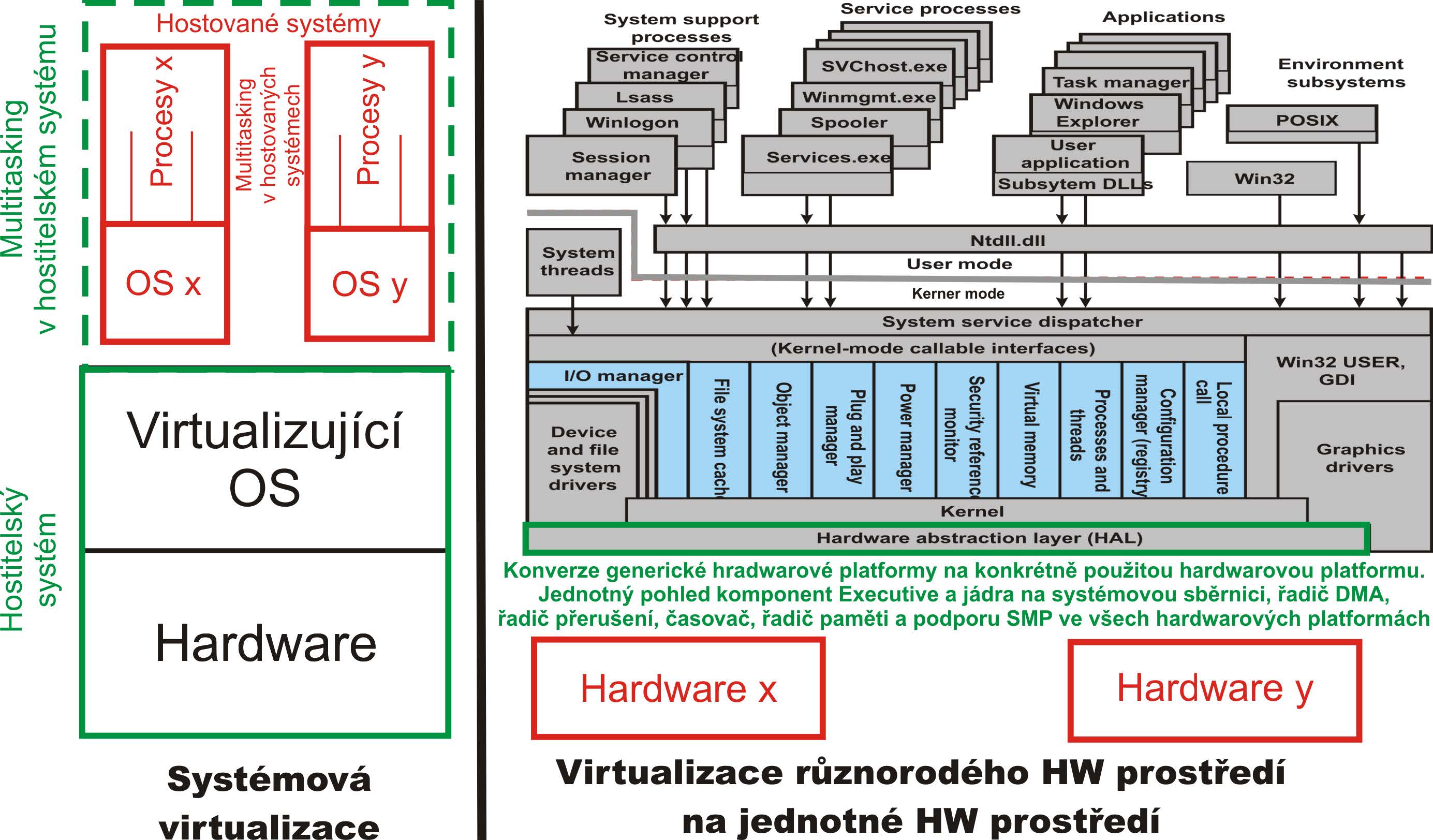 [Speaker Notes: My budeme využívat systémovou virtualizaci]
Oracle VM VirtualBox
https://www.virtualbox.org/
Multiplatformní virtualizační nástroj
Distribuovaný jak pro Linux/Unix tak pro Windows a Mac OS
Jeho uživatelské rozhraní a funkcionalita je velmi podobná Microsoft Virtual PC 2007
Podporuje více jazyků, hardwarovou virtualizaci a připojování USB zařízení z hostitelského systému do virtuálního stroje.
VirtualBox instalace
Na fakultě
Instalována verze 5.0.4
Změnit v Soubor -> Předvolby -> Výchozí složka
C:\temp\<vas_login>
Budete používat stále stejný počítač
Operační paměť nastavte na 4 GB
Při vytváření zvolte dynamickou velikost disku s limitem 15 GB
Doma
http://www.virtualnipc.cz/oracle-vm-virtualbox-1-stazeni-a-instalace-2088
Instalace Windows 10
Přibližně jak na to:
http://www.virtualnipc.cz/oracle-vm-virtualbox-3-instalace-windows-7-do-virtualniho-pocitace-2125
Budeme potřebovat obraz instalačního DVD
Dostupný v ISu ve studijních materiálech
Nebudeme Windows aktivovat, takže není potřeba klíč
MSDNAA
Základní seznámení
Levé a pravé kliknutí na nabídku <<Start>>
Seznámení:
Úklid dlaždic v nabídky <<Start>>
Vyhledávání přes <<Start>> a zadání požadované aplikace
Centrum akcí
Virtuální plochy
[Speaker Notes: Centrum akcí - komiksová bublina

Virtuální plochy (náhrada za další monitor v noteboocích apod.) - vyzkoušet vytvořit novou plochu a v ní spustit prohlížeč]
Klávesové zkratky
Win + Tab - Virtuální plochy
Win + A - Centrum akcí
Win + D - Přepnout na plochu
Win + E - Průzkumník souborů
Win + I - Nastavení
Win + R - Spustit příkaz
Příkazový řádek
Dva režimy
Uživatelský
Administrátorský
dir, cd, where, copy, mkdir, echo, more, del, >, >>
Nápověda pomocí /? (například cd /?)
Co uvedené příkazy dělají?
Cesta
Absolutní - poloha souboru na disku bez ohledu na aktuální adresář
Relativní - poloha souboru vzhledem k zadanému adresáři
Pozn. Při vkládání cesty lze použít klávesu TAB pro doplnění zbývající části jména souboru/adresáře
[Speaker Notes: Spouštění (překlad) programů bez IDE
> - vložení (přesměrování) výsledku do souboru
>> - přidání výsledku příkazu na konec souboru]
Úkol
Vytvořte složku Temp
Vytvořte podsložku Test
V adresáři C:\Temp vytvořte soubor text.txt obsahující text „ahoj\nčlověče“
Ovládací panely -- Hodiny, jazyk a země či oblast -- Jazyk
Pomocí konzole zkopírujte soubor text.txt do složky C:\Temp\Test a smažte ho na původním umístění (můžete použít i příkaz pro přesun)
Nalezněte všechny soubory s příponou .txt, které začínají na písmeno kdekoliv na disku C a uložte cestu k nim do souboru text_files.txt
[Speaker Notes: Move
Where /R C:\ h*.txt > text_files.txt]
Cvičení 2 – Instalace Linux
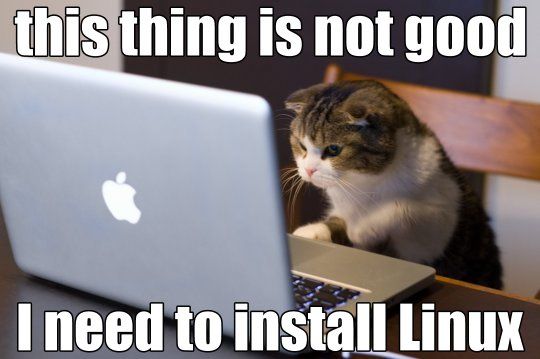 [Speaker Notes: Otázky:
Politika group ve Win Home = není tam iniciálně
Něco jako cat v příkazovém řádku ve Windows = type
Zrušení odesílání dat = http://www.dasm.cz/clanek/jak-z-windows-10-udelat-desktopovy-system]
Instalace Linux
Budeme používat Ubuntu
Stáhnout obraz
http://www.ubuntu.com/download/desktop
Ve Virtual boxu vytvořit nový stroj
Typ: Linux
Verze: Ubuntu (64-bit)
1 GB RAM, 8 GB disk – pevná velikost
Spustit stroj
Vybrat obraz
Spustit instalaci
Přihlášení
Nezapomenout heslo!
Budeme jej potřebovat pro spouštění aplikací v administrátorském režimu
Grafické rozhraní
Textové rozhraní
Konzole
CTRL + ALT + T
Adresáře (složky) (1)
/
Kořenový adresář 
Cesta:
Absolutní - poloha souboru na disku bez ohledu na aktuální adresář
Relativní - poloha souboru vzhledem k zadanému adresáři
Důležité adresáře
home (~)
tmp
. (aktuální adresář)
.. (nadřazený adresář) 
man, --help
Adresáře (složky) (2)
Příkazy pro tvorbu, mazání a přesun adresářů a souborů
ls, ls -l
nezobrazuje skryté soubory (názvy začínají tečkou)
ls -a
mkdir, rmdir (prázdný adresář), rm, rm -r, cp, mv
*, ?
Při tvorbě souborů je vhodné používat adekvátní přípony
[Speaker Notes: /bin Essential command binaries
/boot Static files of the boot loader
/dev Device files
/etc Host-specific system configuration
/lib Essential shared libraries and kernel modules
/media Mount point for removeable media
/mnt Mount point for mounting a filesystem temporarily
/opt Add-on application software packages
/sbin Essential system binaries
/srv Data for services provided by this system
/tmp Temporary files
/usr Secondary hierarchy
/var Variable data

The option '-l' tells the command to use a long list format. It gives back several columns wich correspond to:
- Permissions
- Number of hardlinks
- File owner
- File group
- File size
- Modification time
- Filename
The first letter in the permissions column show the file's type. A 'd' means a directory and a '-' means a normal file (there are other characters, but those are the basic ones). The next nine characters are divided into 3 groups, each one a permission. Each letter in a group correspond to the read, write and execute permission, and each group correspond to the owner of the file, the group of the file and then for everyone else.
[ File type ][ Owner permissions ][ Group permissions ][ Everyone permissions ]
The characters can be one of four options:
- r = read permission
- w = write permission
- x = execute permission
- - = no permission
Finally, the "+" at the end means some extended permissions.]
Adresáře (složky) (3)
cd
Změna adresáře
cd <absolutní_cesta>
cd <relatnivní_cesta>
pwd
Vypíše název aktuálního adresáře
Tabulátor
Našeptávač
Vyzkoušejte například při měnění adresáře
Úkol 1
Vytvořte adresář pomocí relativní cesty
Vytvořte adresář pomocí absolutní cesty
Vytvořte soubor pokus.txt v prvním adresáři, který obsahuje výpis adresářů a souborů (ls) vašeho domovského adresáře 
Přesuňte soubor do druhého adresáře
Adresáře (složky) (4)
Čtení textu:
cat, more, less
cat např. pro spojení souborů
Hledání souborů
find [přepínače] [cesty] [výraz]
Hledání v souboru
grep
Například cat soubor.txt | grep text
 wc
 Výpisu počtu řádků, slov a písmen (znaků včetně mezer)
ssh, scp
Úkol 2
Přihlašte se na Aisu a vypište si obsah domovského adresáře
Odhlaste se
Nahrejte na Aisu vytvořený soubor pokus.txt 
Ověřte, že byl na Aisu nahrán
[Speaker Notes: Pro nalezení všech souborů aktuálního adresáře, které obsahují kdekoliv ve svém názvu řetězec 2006, použijeme následující příkaz.
$ find . -name '*2006*'

cat soubor.txt | grep text

ssh -l xplhak aisa.fi.muni.cz
ssh xplhak@aisa.fi.muni.cz

scp s.txt xplhak@aisa.fi.muni.cz:.

NAME
ssh - OpenSSH SSH client (remote login program)
SYNOPSIS
ssh [-l login_name ] hostname | user@hostname [command ]

scp přesun souborů pomocí ssh]
Další užitečné příkazy
Přesměrování vstupu a výstupu
/dev/null
Spojování příkazů
|
Spuštění procesu na pozadí
Ctrl-z, bg, fg, kill, ps, jobs
[Speaker Notes: Standardní vstup (neboli stdin) je místo, ze kterého programy berou data a standardní výstup (stdout) je místo, kam je vypisují. Příkaz cat bez parametrů nedělá nic jiného, než že čte data ze standardního vstupu a vypisuje je na standardní výstup. Zkuste v konzoli napsat cat a stisknout enter. Poté napište jakoukoliv větu a po stisku enteru se vám zobrazí na obrazovce. Ukončíte stiskem Ctrl+D.

/dev/null – je to taková malá černá díra, cokoliv tam pošleme, tak se ztratí. Používá se například k filtrování hlášení, která nás nezajímají (cat zadny_soubor 2> /dev/null - pokud soubor neexistuje, cat vypíše chybu, ale tím že jsme ji přesměrovali do /dev/null ji neuvidíme)
1 - standard output
2 - standard error output

Příkaz pro výpis procesů v systému se nazývá ps (process status).

Úlohu odešleme na pozadí kombinací kláves CTRL-Z. Úloha odeslaná na pozadí tímto způsobem je pozastavená, takže chceme-li ji pustit, musíme použít příkaz bg.
$ sleep 100
^Z
[1]+ Pozastaven sleep 100
$ bg
[1]+ sleep 100 &
$
[1]+ Dokonán sleep 100

Mimo příkaz bg, kterým spustíme úlohu pozastavenou na pozadí, můžeme svůj spuštěný program příkazem fg z pozadí vylovit a poslat opět na povelovou řádku, do popředí:
$ sleep 100
^Z
$ fg
sleep 100
$

Úlohu lze odeslat na pozadí i přímo, bez nutnosti mačkat kombinaci CTRL-Z, uvedením znaku & (ampersand) na konci řádku s příkazem.

$ sleep 100 &
[1] 26924
$ sleep 200 &
[2] 26926 $
fg %1
sleep 100
^Z
[1]+ Pozastaven sleep 100
$ kill %1
[1]- Ukončejobsn (SIGTERM) sleep 100]
Úkol 3
Vložit seznam všech souborů (včetně skrytých) instalovaného systému do souboru all_files.txt
Proces spusťte na pozadí
[Speaker Notes: Ls –A –R / > all_files.txt &]
Cvičení 3 – Správa uživatelů
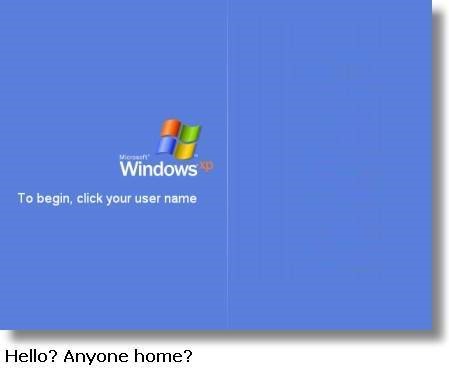 Správa uživatelů - Windows
Proveďte tyto změny:
Uživatelské účty:
Vytvoření nového uživatele
Změna popisného jména uživatele
Změna typu uživatele (na správce)
User Account Control (Řízení uživatelských účtů, UAC)
Upozornění, jakmile vznikne požadavek na provedení změny v počítači, která vyžaduje oprávnění správce
Změny tohoto druhu mohou ovlivnit zabezpečení počítače nebo nastavení jiných osob, které používají tento počítač
[Speaker Notes: Ovládací panely -> Uživatelské účty -> Uživatelské účty -> Přidat nového uživatele v nastavení počítače -> Přidat do tohoto počítače někoho dalšího -> Přidat uživatele bez MS učtu]
Tvorba a správa skupin - Windows
Vytvořte novou skupinu „Friends“
Do této skupiny přiřaďte sebe a nového uživatele
Vytvořte si na ploše soubor, který bude obsahovat výpis všech souborů z vašeho home adresáře
Sdílejte ho s novým uživatelem
Vytvořte domácí skupinu a sdílejte v ní složku „obrázky“
[Speaker Notes: Lusrmgr.msc
Správce počítače -> Místní uživatelé a skupiny

Místní uživatelé a skupiny

Ve skupině mají uživatelé stejná bezpečnostní práva

dir ..  > dir.txt

Sdílet s ...

Co je domácí skupina?
Domácí skupina je skupina počítačů v domácí síti, která umožňuje sdílení souborů a tiskáren. Použití domácí skupiny usnadňuje sdílení. V rámci domácí skupiny můžete sdílet s jinými lidmi obrázky, hudbu, video, dokumenty a tiskárny.
Zabezpečení domácí skupiny můžete vylepšit používáním hesla, které jde kdykoli změnit. Ostatní lidé nemůžou měnit soubory, které sdílíte, pokud jim k tomu nedáte oprávnění.
Až domácí skupinu vytvoříte nebo se k ní připojíte, vyberete knihovny (třeba Obrázky nebo Dokumenty), které chcete sdílet. Podle potřeby můžete zabránit sdílení některých vybraných souborů nebo složek. Později budete moct přidat ke sdíleným knihovnám další.]
Správa hesel - Windows
Úkol
Kde najdete možnost vytvoření disku pro resetování hesla?
[Speaker Notes: Vytvoření diskety pro resetování hesla
Vložte přenosné médium.
Otevřete ovládací panel Uživatelské účty tak, že kliknete na tlačítko Start, na příkaz Ovládací panely, na odkaz Uživatelské účty a zabezpečení rodiny a potom na odkaz Uživatelské účty.
V levém podokně klikněte na odkaz Vytvořit disketu pro resetování hesla a pak postupujte podle pokynů. Disketu pro vytvoření nového hesla uložte na bezpečném místě.]
Správa uživatelů - Linux
Vytvořte dva nové uživatele „user01“ a „user02“ včetně jejich home adresářů s prázdným heslem (useradd) 
Přesvědčte se o vytvoření domovských adresářů 
Vypište všechny skupiny se seznamem uživatelů (/etc/group)
Vytvořte skupinu „newbies“ a přiřaďte do ní oba uživatele (groupadd, groupdel, usermod)
Ověřte si vložení
Uživatele „user02“  odstraňte ze skupiny „newbies“ (deluser)
Uživatele „user02“ smažte včetně jeho domovského adresáře (userdel, deluser)
Vypište vlastní user id, username a seznam skupin, do kterých jste zařazení (id, groups, whoami)
A id a seznam skupin pro uživatele user01
[Speaker Notes: Cat useradd -m -p "" user01
useradd -m -p "" user02

Protože jsme volbou -g [název skupiny] nespecifikovali skupinu přidruženou k uživateli, tak byla nastavena defaultní skupina users. 

ls ..
cat /etc/group
sudo usermod  -G newbiesuser -a user01
sudo deluser user02 newbies
userdel -r user02]
Informace o uživatelích
Vypište nalogované uživatele a čas posledního restartu (who).
Vypište informace o uživatelích systému
finger (nutné nainstalovat)
Zobrazte, kdo je nalogován a co právě dělá (w)
Zobrazte, čas posledního nalogování pro vás a uživatele „user01“ (lastlog)
Zjistěte, co dělá příkaz „last“ a použijte ho
[Speaker Notes: Who
Who -b
Sudo apt-get install finger
Finger -s 
Lastlog -u user01]
Hesla a účty
/etc/passwd
/etc/shadow
Úkol
Změňte heslo uživatele „user01“ a podívejte se na jeho haš (passwd)
Nastavte expiraci uživatelského účtu „user01“ na konec roku 2016 a potvrďte si vše výpisem (chage)
[Speaker Notes: Soubor /etc/passwd je textová databáze obsahující informace o uživatelích, jenž se mohou přihlásit do systému, a o dalších uživatelských identitách operačního systému, jenž vlastní běžící procesy.

Z hesla zadaného uživatelem je vygenerován pomocí hashovací funkce (např. DES) otisk (hash) a pouze tento otisk je uložen do databáze informací o uživatelských účtech (např. souboru /etc/shadow). Z bezpečnostních důvodů tedy vlastní heslo uloženo není.

Passwd user01
Cat /etc/shadow
Chace -E 2016-12-31 user01
Chage -l user01]
Cvičení 4 – Přístupová práva
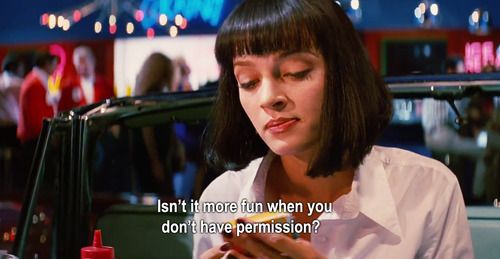 [Speaker Notes: https://www.youtube.com/watch?v=BmVmJi5dR9c]
Přístupová práva - Windows
Záložka bezpečnosti
Vytvořte si na ploše novou složku
Nastavte, aby mohl do složky zapisovat kdokoliv ze skupiny „Friends“
Zjistěte od koho jste podědili práva
Vytvořte novou podsložku
Zkontrolujte, že do ní má přístup každý ze skupiny „Friends“
Odeberte složce všechna práva
Zkuste složku prohlédnout a zkontrolujte její práva
Do složky nahrajte soubor
A přistupte k němu jako jiný uživatel ze skupiny „Friends“ 
Změňte vlastníka souboru
Sdílení tiskáren
[Speaker Notes: zalozka Zabezpeceni:
Kdo - POvolit - Odeprit]
Přístupová práva - Linux
Vypište si všechny soubory v home adresáři včetně jejich práv
Vlastník, skupina, ostatní
(R)ead, (W)rite, e(X)ecute (pro soubory, i pro adresáře)
Zjistěte nastavení práv při tvorbě souborů a adresářů a změňte ho tak, aby je mohli všichni číst i do nich zapisovat (umask)
Vytvořte adresář a soubor a zkontrolujte nastavená práva
Odeberte souboru právo zápisu pro kohokoliv (chmod)
Složce nastavte „Sticky bit“ a ověřte (zobrazení T na konci)
Můžete ve složce mazat jen vlastní soubory
Nastavte Suid -bit u souboru pro členy skupiny 
Program je spouštěn s právy vlastníka souboru
[Speaker Notes: ls - l
Umask
Umask 0111
Chmod 444 new5.txt
Chmod +t new5

- Nově vytvořený objekt patří uživateli, který ho vytvořil, a primární skupině tohoto uživatele
- Nově vytvořený objekt má implicitně oprávnění určená příkazem umask
- Oprávnění může měnit vlastník objektu nebo správce systému (root)

SUID (setuid)[editovat | editovat zdroj]
Za standardních okolností dědí potomek (nový proces) oprávnění svého rodiče. Někdy je však nutné, aby měl spuštěný program jiná (vyšší) oprávnění. Pokud je na souboru s programem nastaven SUID bit, neběží spuštěný program s právy rodiče, ale s právy vlastníka tohoto souboru. Používá se v případech, kdy chceme uživateli umožnit provedení akce, na které by potřeboval jiná nebo vyšší oprávnění:

Sticky bit
Pokud má uživatel do adresáře právo zápisu, může v tomto adresáři i mazat. Nastavíme-li v adresáři sticky bit, bude uživatel smět smazat jen své vlastní soubory nebo adresáře. Ve starších verzích unixových systémů tento příznak na souborech sloužil k tomu, aby kód ukončeného programu zůstal ve swapu. Tímto způsobem bylo dosaženo rychlejšího startu často používaných programů. V dnešních systémech není sticky bit na souborech již delší dobu podporován, protože vlivem používání virtuální paměti a stránkováníztratil pro soubory význam.]
Přístupová práva - Linux (2)
Změňte vlastníka vytvořeného souboru (chown)
Změňte skupinu vytvořeného souboru na „newbies“ (chgrp)
Nastavte soubor tak, že jej nebude možné smazat  (chattr)
Vypište nastavené atributy (lsattr)
A pokuste se o smazání souboru 
Vypište aktuální informace o přístupových právech k souboru (getfacl)
[Speaker Notes: Sudo chown user01 new5.txt
Ls -l
Sudo chgrp friends new5.txt
Ls -g
Sudo chattr +i new5.txt
Rm new5.txt
Getfacl new5.txt
setfacl -m 

chattr je v informatice příkaz pro nastavení atributů souborů. Používá se pro zabezpečení souboru proti změnám, například pokud chceme, aby soubor nebylo možné smazat nebo se nezměnil při aktualizaci daného programu (viz atribut immutable).]
Úkol
Vytvořte textový soubor na Aise tak, aby byl přístupný na stránkách
www.fi.muni.cz/~<login>/text.txt
Možná bude nutné upravit přístupová práva
Cvičení 5 – Práce s disky a Procesy
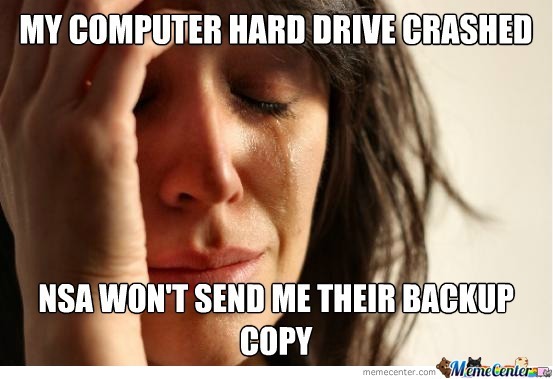 [Speaker Notes: /etc/rc.d/init/xxx start|stop|reload|restart
ntsysv
chkconfig]
Disk - obecné (1)
Průzkumník souborů -> Tento počítač -> Disk -> Vlastnosti
Kapacita
Využité/Volné místo
Doporučuje se minimálně 10 % (až 20 %) volného místa
Disk - obecné (2)
Komprimace
Výhodné u  systémových souborů
Data, která zabírají nejvíce místa (filmy, hudba, herní data...) už komprimovaná jsou
Nemělo by mít vliv na výkon 
Indexace souborů
Vytváří databázi odkazů na soubory uložené v počítači
Windows indexují obsah pevného disku sama od sebe
[Speaker Notes: Indexování vytváří databázi odkazů na soubory uložené v počítači. Díky tomu funguje vyhledávání mnohonásobně rychleji, než například ve Windows XP. Nevýhodou však zůstává, že pravidelná indexace na pozadí často zatěžuje pevný disk a brzdí běh ostatních programů.
Indexování existuje jako součást systému už od Windows Vista a znatelně urychluje například vyhledávání v nabídce Start. Windows však indexují obsah pevného disku sama od sebe a tento proces nelze naplánovat.

http://www.winseven.cz/tipy-triky/defragmentace-disku-ve-windows-8/]
Disk - nástroje
Kontrola disku
Alternativa:
cmd
CTRL + SHIFT + ENTER
chkdsk c: /f
Defragmentace a optimalizace jednotek
Optimalizace ve Windows 10 je probíhá pravidelně
Lze nastavit periodicitu
I zrušit
Analýzou zjistíte stav defragmentace
Správa disku
Pravým tlačítkem <<Start>> -> Správa disků
Zmenšete původní disk C
5 GB
Vytvořte novou část
Na volné místo
Jednotky bude mít označení Z:
Naformátujte nový(!) disk
NTFS
Pojmenujte
[Speaker Notes: http://wintip.cz/445-jak-rozdelit-pevny-disk]
Zjišťování velikosti souborů a volného místa
df
Volné místo na oddílech
Přepínače -a (včetně souborů) -h (převedení na kB a MB)
du
Zobrazí součet velikosti souborů v adresáři
Přepínač -s (pouze celková suma)
Diskové svazky
/etc/fstab
Obyčejný textový soubor
Popisuje jednotlivé diskové svazky (oddíly disků)
filesystem table
„Tabulka souborových systémů“
Může do něj zasahovat jen root
 mount
Připojuje disky
mount /dev/fd0 /mnt/floppy -t vfat
Připojení blokového zařízení /dev/fd0 do adresáře /mnt/floppy se souborovým systémem typu vfat
[Speaker Notes: http://www.abclinuxu.cz/clanky/system/na-co-se-casto-ptame-etc-fstab]
Vytváření a rušení oddílů
fdisk
Slouží k manipulaci s oddíly na pevném disku
Umí pouze vytvářet a rušit oddíly, tedy nikoli měnit jejich velikost nebo je přesouvat
fdisk -l vypíše všechny existující oddíly
cfdisk
Grafické ovládání
[Speaker Notes: Proč dělit disk
Linux je velmi variabilní systém a nedělá mu problém běžet na rozličně rozděleném (nebo nerozděleném) disku. Dokonce se obejde bez vlastního oddílu a spokojí se i s pouhým souborem na cizím souborovém systému. Nejjednodušší samozřejmě je nic nedělit (resp. pouze vyhradit jeden oddíl jako odkládací, swap, i když ani to není úplně nutné) a nainstalovat celý systém pohromadě. Není to ovšem nejlepší volba – sice nemusíme řešit problém s místem (volné místo je společné), ale přicházíme o celou řadu výhod, které rozdělený disk přináší. Základní výhody rozdělení disku jsou:
- bezpečnost
- snadná přeinstalace
- volba souborového systému
- lepší využití více disků
- možnost ochrany proti zápisu]
Kontrola disku
badblocks (/dev/sda1)
Kontroluje disk na přítomnost nefunkčních bloků (částí disku)
Například kontrola nového disku
-s
Vypisuje, jaká část disku je už zkontrolovaná
[Speaker Notes: http://www.thegeekstuff.com/2012/08/fsck-command-examples/

Unmounting /boot, if it's a separate partition, can be a useful security/safety measure; if the partition isn't mounted, it's hard to accidentally (or maliciously) modify it, so it's hard to accidentally make changes to the kernel or boot loader configuration that might cause problems when you reboot. Likewise, you minimize the risk of filesystem corruption that might damage the kernel in case of a kernel bug, power failure, or whatnot. OTOH, as others have pointed out, if you rely on automatic kernel updates, unmounting /boot might make it possible to accidentally store kernel updates in a useless place. What happens depends on how the package's scripts are written, though. If they're smart enough to try to mount /boot before extracting files and updating GRUB, everything would be fine; if not, the scripts would probably fail and you'd reboot into your old kernel. I've not tested this, though, so I don't know what would actually happen]
Úkol
Celkový počet sektorů disku
[Speaker Notes: (treba hdparm)
fdisk -l]
Spouštění procesů na pozadí
Ctrl-z
bg
fg
kill
ps
jobs
[Speaker Notes: Úlohu odešleme na pozadí kombinací kláves CTRL-Z. Úloha odeslaná na pozadí tímto způsobem je pozastavená, takže chceme-li ji pustit, musíme použít příkaz bg.
$ sleep 100
^Z
[1]+ Pozastaven sleep 100
$ bg
[1]+ sleep 100 &
$
[1]+ Dokonán sleep 100

Mimo příkaz bg, kterým spustíme úlohu pozastavenou na pozadí, můžeme svůj spuštěný program příkazem fg z pozadí vylovit a poslat opět na povelovou řádku, do popředí:
$ sleep 100
^Z
$ fg
sleep 100
$

Úlohu lze odeslat na pozadí i přímo, bez nutnosti mačkat kombinaci CTRL-Z, uvedením znaku & (ampersand) na konci řádku s příkazem.

$ sleep 100 &
[1] 26924
$ sleep 200 &
[2] 26926 $
fg %1
sleep 100
^Z
[1]+ Pozastaven sleep 100
$ kill %1
[1]- Ukončen (SIGTERM) sleep 100]
Procesy - Windows
Spusťte Správce úloh (Task manager)
Nepoužívejte CTRL + ALT + DEL kvůli virtualizaci
Například přes příkazový řádek (taskmgr)
Spusťte nějakou aplikaci (například prohlížeč)
Zjistěte podrobnosti o jednotlivých aplikacích a procesech na pozadí 
Sledujte využití prostředků
Zakažte spuštění OneDrive po startu počítače
Zjistěte spuštěné služby a rozsah jejich ID
Procesy - Linux
Zjistěte statistiku využité fyzické paměti (free)
Zjistěte, jaké procesy jsou spuštěny a kým v průběhu času (top)
Vypište procesy v systému (ps, pstree)
Které byly spuštěny ve stejném terminálu
Všechny procesy běžící v systému
Procesy ve stromové struktuře
[Speaker Notes: Swap; top; ps; ps ax; pstree; 

http://www.linuxsoft.cz/article.php?id_article=409 

Swap: serves basically two purposes. It allows the system to continue to operate when physical memory runs out at a performance cost - run out of physical memory without it, you get crashes, lockups, and processes being killed with out of memory errors the second they ask for more memory than the system has. The reduced performance in this case is a symptom of being forced to use it for active processes, rather than a symptom of having too much swap.
It also lets physical memory be used more efficiently, by moving less-used pages in memory to disk until they are needed again. This frees up memory for cacheing purposes, which is usually a more efficient use of space than having infrequently used segments of program memory just sitting there locked in physical ram.
A long-standing best practice has been to size swap space at twice the physical memory, in other words, if you have 1GB of ram, devote 2GB to swap. This is still good advice, but in practice more modern systems with 4GB or more of physical ram can usually drop this to the same amount of swap as the system has of physical memory.
-----
Top: Dalším příkazem, který vypisuje aktuálně běžící procesy a spoustu dalších důležitých systémových informací je příkaz top. Tento příkaz narozdíl od předchozího příkazu ps nevypisuje pouze výpis aktuálního stavu procesů v systému, ale dokáže tento výpis dynamicky po určitých časových intervalech měnit. Díky tomu můžeme v reálném čase sledovat změny stavu procesů, jejich "boj" o procesor, aktuální velikost paměti, které procesy alokují a spoustu dalších užitečných informací. Defaultní časový interval změny výpisu je nastaven na 5 sekund, lze jej však změnit pomocí parametru -d. Pozor na to, že samotný proces top se bude objevovat v horní části jeho výpisu, protože je poměrně náročný na systémové prostředky a zmenšení intervalu výpisu bude náročnost na systémové prostředky ještě zvyšovat.
-----
Ps: Začněme příkazem, který nám podá informaci o procesech, které jsou v systému (úmyslně se vyhýbám spojení "běží v systému"), protože jak uvidíte sami, nemusí tomu tak být. Příkaz pro výpis procesů v systému se nazývá ps (process status).

Příkaz ps bez parametrů vypíše pouze procesy uživatele, který tento příkaz spustil a pouze ty procesy, které byly spuštěny ze stejného terminálu jako samotný příkaz ps.

Chceme-li vypsat všechny procesy běžící v systému, tak použijeme následující parametry:
ps ax
Asi budete mít tento výpis podstatně delší, každopádně je z něj dobře patrné, že pracuji v editoru vim na tomto souboru, který jsem si pracovně nazval bash_proces.txt. Také můžete vidět, že na posledním místě je právě mnou spuštěný proces ps ax. Možná vás trochu mate ten druhý bash spuštěný ve třetí konsoli - je to nově spuštěný shell uživatele root, protože jsem se v této konsoli přihlásil jako normální uživatel a potom jsem spustil příkaz su.]
Procesy - Linux (2)
Vytvořte proces na pozadí (&, jobs, bg, fg, kill)
Ověřte si, že je mezi procesy na pozadí
Přesuňte ho na popředí
Pozastavte ho (ověřte)
Spusťte jej (ověřte)
Ukončete jeho činnost (ověřte)
Spusťte nový proces se sníženou prioritou o 10 (nice, renice)
Ověřte prioritu a zvyšte prioritu procesu o 5
Může jen root 
Zjistěte, co dělá příkaz uptime
[Speaker Notes: Ps -o pri <pid>

Dalším příkazem, který si v tomto díle osvětlíme a který úzce souvisí se správou procesů bude příkaz sloužící ke změně priority daného procesu. Jedná se o příkaz nice.
Jistě si ještě vzpomenete na můj úvodní stručný popis boje jednotlivých procesů o systémové prostředky. Linux nám dává neomezené možnosti a proto můžeme tento boj částečně ovlivnit i my.
Pomocí příkazu nice můžeme jako běžný uživatel měnit prioritu námi spouštěných procesů a to v rozsahu od 0do +19. Jako běžný uživatel můžeme tedy prioritu pouze snižovat od původní hodnoty (obvykle hodnota 0), kterou mimo jiné zjistíme příkazem nice bez parametru.
Jako uživatel root můžeme prioritu jednotlivých procesů jak snižovat, tak i zvyšovat a to v rozmezí hodnot -20(nejvyšší priorita) až +19 (nejnižší priorita).
Příkaz pro snížení priority u procesu rm -rf big_folder bude tedy vypadat následovně
nice -10 rm -rf big_folder 
Zvýšení priority vypadá následovně
nice --10 rm -rf big_folder 
nebo také
nice -n -10 rm -rf big_folder 
Prioritu je výhodné snižovat zejména u operací, které využívají čtení či zápis na disk, tedy například při vyhledávání souborů v celém souborovém systému nebo při zálohování. Ještě bych měl dodat, že příkazemnice můžeme měnit prioritu pouze u spouštěného procesu, nikoliv u již běžícího procesu v systému.
Pro změnu priority procesu běžícího v systému slouží příkaz renice. Lze jím měnit priorita procesu (či více procesů najednou) na základě PID procesu, nebo na základě vlastníka procesu či skupinového vlastníka procesu. Běžný uživatel může měnit prioritu pouze svých procesů a navíc může prioritu pouze snižovat stejně jako tomu bylo u příkazu nice.
renice +10 272 272: old priority 0, new priority 10 
Tímto jsem snížil prioritu u procesu vim bash_proces.txt.]
Cvičení 6 – HTML a tvorba jednoduché webové stránky
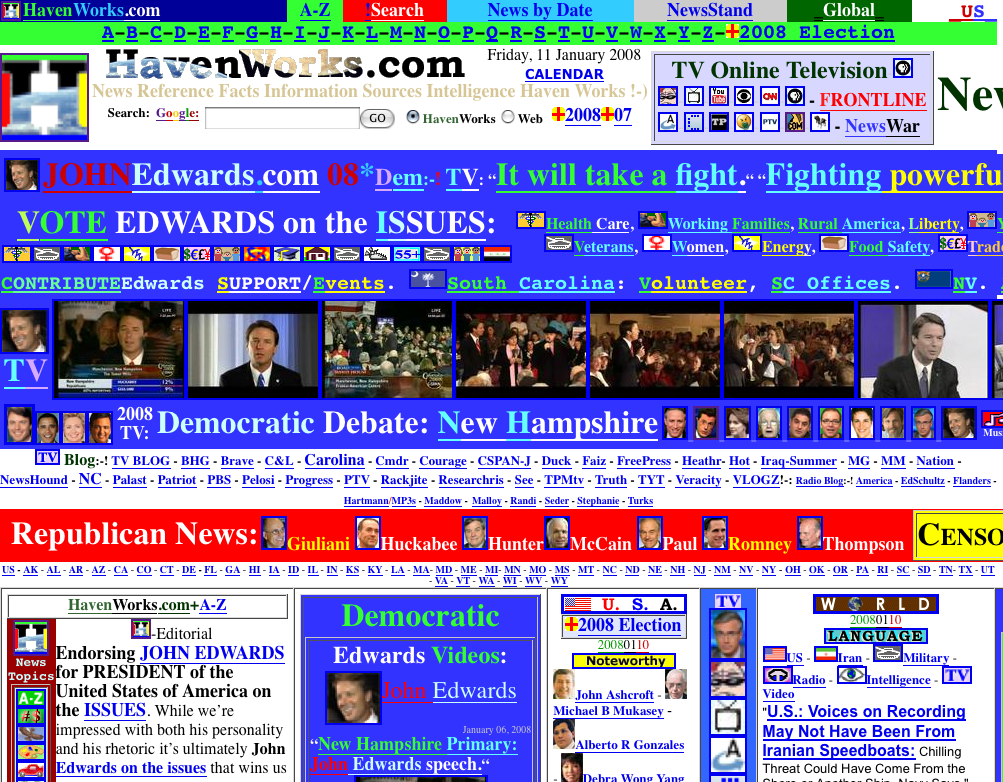 Struktura HTML stránky (1)
<!DOCTYPE html>
<html> 	<head>
		… 	</head> 	<body> 		…
	</body> </html>
Struktura HTML stránky (2)
<head>
      <meta http-equiv="Content-Type"
           content="text/html; charset=windows-1250" />       <meta name="description" content="Popis" />       <title>Jaromír Plhák - osobní stránka</title> </head>
Struktura HTML stránky (3)
<body>       <h1>Úvod</h1>       <p>Na těchto stránkách najdete vše o mně<p>
      <div>Formátovací značka</div>
</body>
Tutoriál a úkol
Tutoriál
http://www.w3schools.com/html/html_intro.asp
Pročíst po sekci „Colors“
Vytvořte si vlastní jednoduché webové stránky na Aise
https://www.fi.muni.cz/tech/unix/html-stranky.xhtml
https://www.fi.muni.cz/tech/unix/ceske-html-stranky.xhtml
Dvě úrovně nadpisů
Krátký text v češtině (včetně háčků a čárek), který bude formátovaný (nějaký text bude tučně, jiný barevně)
Vložit alespoň dva obrázky (do podadresáře img)
Link na nějakou stránku (například www.fi.muni.cz)
Jeden odstavec “lorem ipsum”
Kódování - vlastní stránky
https://www.fi.muni.cz/tech/unix/ceske-html-stranky.xhtml
Vytvořte soubor .htaccess (pokud již neexistuje)
Nastavte AddDefaultCharset Off
Do index.html
V hlavičce vložte tag meta s příslušným kódováním
Např. <meta http-equiv="Content-Type" content="text/html; charset=iso-8859-2"/>
Ověřte, že se české znaky zobrazují korektně
Utf-8
Vytvořte si stránku index2.html s kódováním utf-8
Např. v LibreOffice Writer
Nastavte správně meta tag
Nahrajte jej na aisu
Např. pomocí Altap Salamander - J:
Ověřte si správné kódování souboru
file -i <file>
Ověřte správné zobrazení v prohlížeči
Cvičení 7 – Kaskádové styly
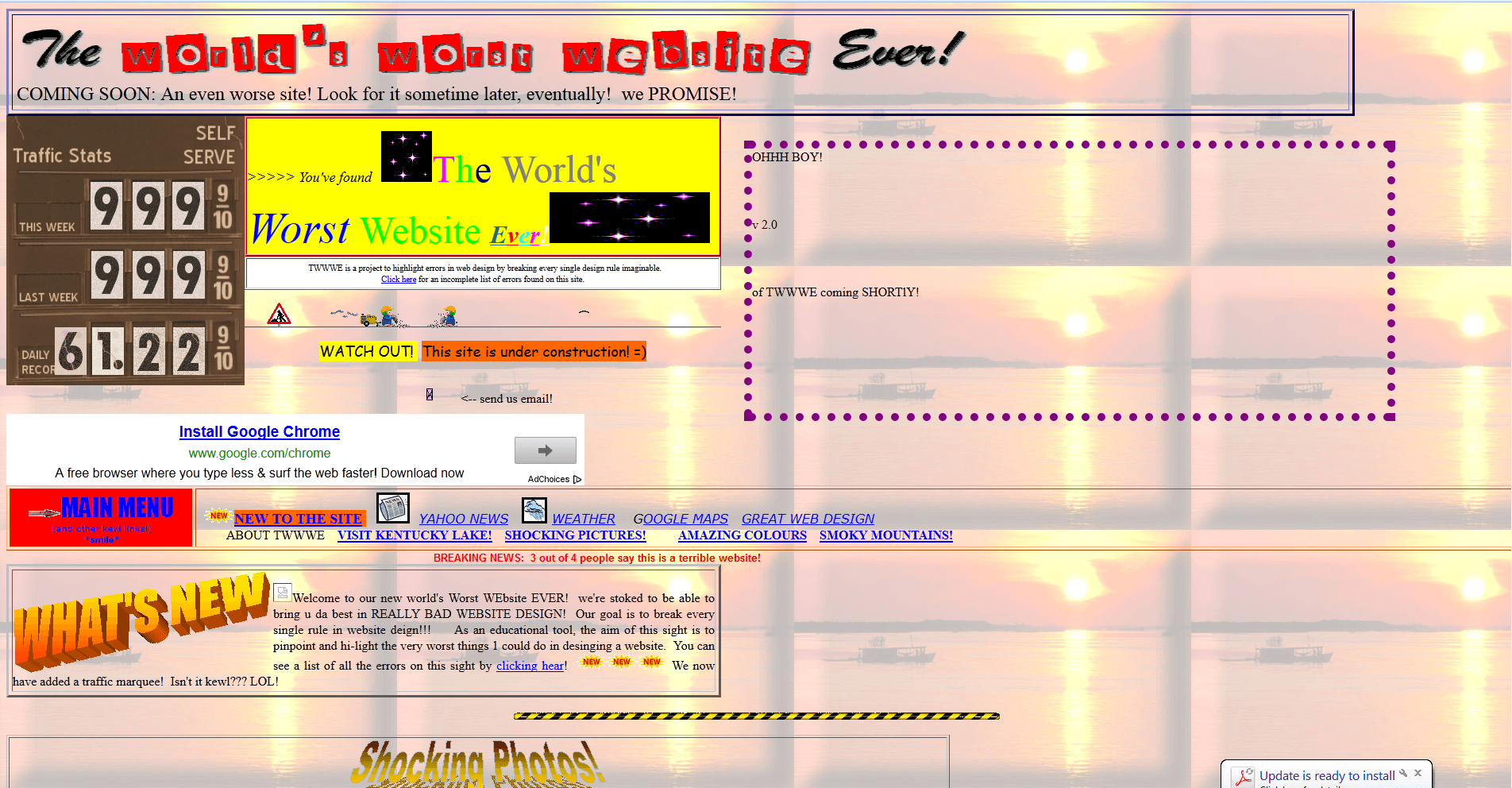 [Speaker Notes: Přidat Bootstrap?]
Validace HTML stránek
https://validator.w3.org/
Proveďte validaci vaší stránky z minulého cvičení
<!DOCTYPE html>
HTML 5
DOM
Specifikace elementů
http://www.w3schools.com/cssref/css_selectors.asp
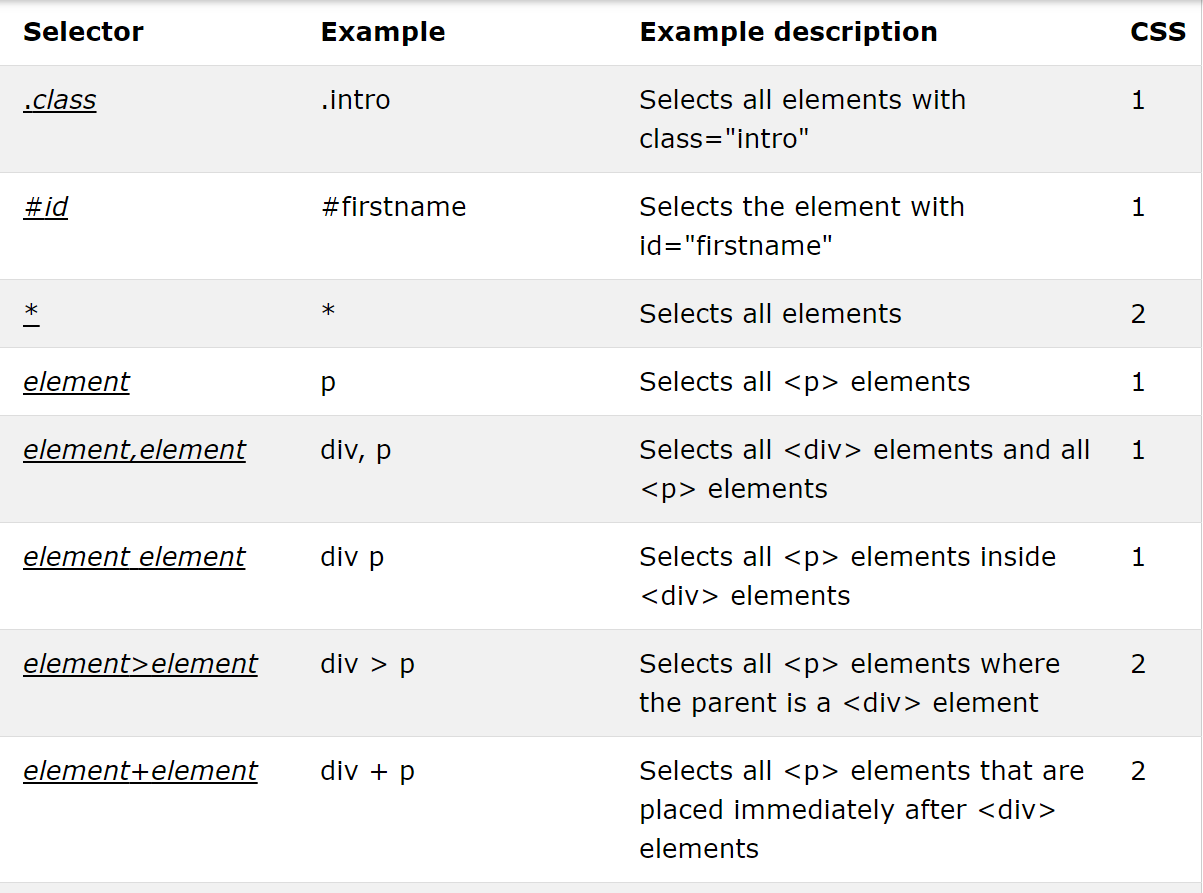 Tutoriál a příprava kódu
http://www.w3schools.com/css/
Použijte stránku z minulé hodiny
V tagu <div> vytvořte tři odstavce textu lorem ipsum pomocí tagu <p>
Uvnitř každého odstavce označte jedno slovo pomocí tagu <span>
Odstraňte veškeré formátování
<style type="text/css"></style> uvnitř HTML stránky
<link rel="stylesheet" type="text/css" href=„./css/mystyle.css"> při použití externího souboru
Úkol CSS
Pozadí bude světle modré
Text nadpisů bude modrý na žlutém pozadí
Nadpisy <h2> budou odsazeny o 50px od levého okraje stránky
Horizontální mezera pod nadpisy bude 30px
Obrázky budou mít šířku nastavenu na 35 % šířky stránky
Budou zobrazeny vedle sebe s mezerou 10 % šířky stránky
Navštívený odkaz bude mít zelenou barvu
Šířku odstavce nastavte na 25 % stránky
Text bude zarovnaný do bloku 
Všechny tři odstavce zobrazte vedle sebe
První odstavec bude psán červeně, poslední fialově
Odstavce zarovnejte na střed stránky (horizontálně)
Slovo označené pomocí <span> v prvním odstavci bude zvýrazněno tučně, v ostatních odstavcích kurzívou
BONUS: Vytvořte nákupní seznam (tagy <ul> a <li>)
Pomocí CSS dosáhněte toho, aby každá sudá položka měla šedé pozadí
Můžete si pojmenovávat elementy (použít atribut class, případně id)
Cvičení 8 – Formuláře a JavaScript
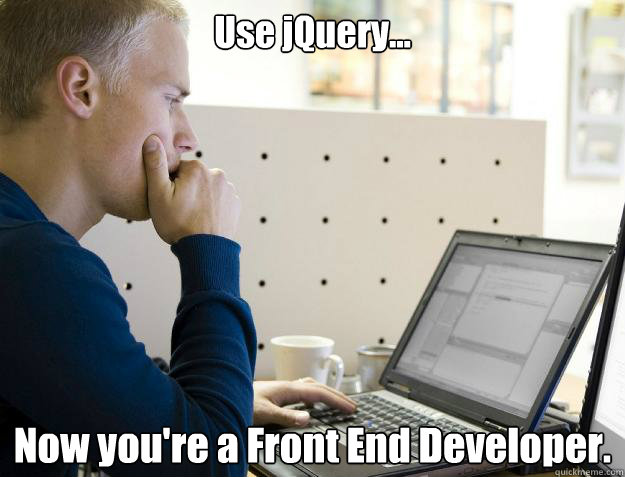 Html formuláře
http://www.w3schools.com/html/html_forms.asp
Vytvořte stránku, kde uživatel bude zadávat své jméno, příjmení, zvolí své pohlaví, a zadá email a heslo (2x)
JavaScript
http://www.w3schools.com/html/html_scripts.asp
Pomocí JavaScriptu ověřte následující
Jméno a příjmení je vyplněno (je zde alespoň jeden znak)
Email má standardní podobu
Heslo má alespoň 8 znaků
Zopakované heslo je stejné jako původní
Dávejte průběžně uživateli zpětnou vazbu o korektním vyplnění
Po kliknutí na tlačítko odeslat vypište hlášku „<pan/paní> <jméno> zaregistrován.“ nebo “Údaje nebyly vyplněny korektně.”
BONUS: Vytvořte stejnou stránku pomocí knihovny JQuery
Cvičení 9 – IP adresace a VPN
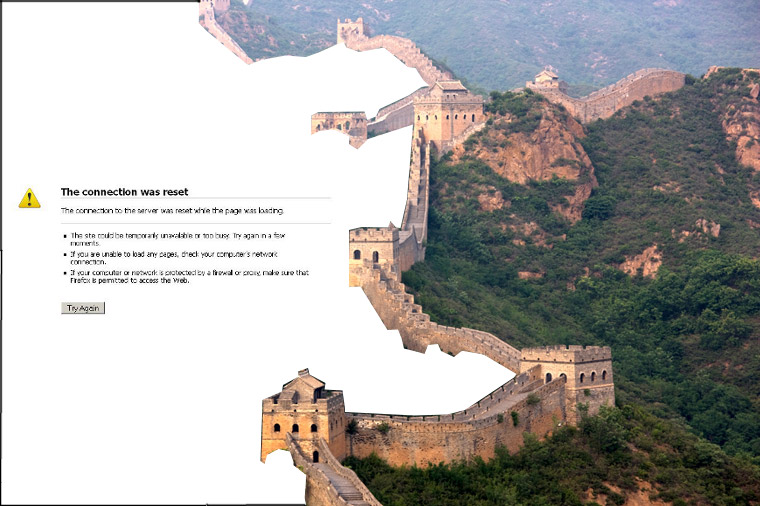 IP adresace (1)
IPv4 - 32 bitová adresa
Maska sítě
Jedničky jsou adresa sítě a podsítě, nuly adresa
Alternativně se počet bitů masky udává za lomítkem
Úkol 1:
IP adresa síťového rozhraní a maska sítě je dána zápisem 192.168.68.233/20.
Určete číslo sítě
Úkol 2:
Zjistěte, jaké IP adresy lze využít pro počítače v podsíti 192.168.64.0/20
Úkol 3:
Co je špatně se Sandrou Bullock?
https://www.youtube.com/watch?v=uHkRda6w-ik
[Speaker Notes: IPv6 - 128 bitů
Příklad
IP adresa síťového rozhraní a maska sítě je dána zápisem 192.168.68.233/20.
- 20 označuje délku masky sítě (počet jedniček).
Určete číslo sítě.

IP adresa dekadicky: 192. 168. 68. 233
IP adresa binárně: 11000000.10101000.01000100.11101001
Maska sítě: 11111111.11111111.11110000.00000000
Logický součin (AND): 11000000.10101000.01000000.00000000 
Číslo sítě (dekadicky): 192. 168. 64. 0

Číslo sítě je tedy 192.168.64.0.

Maska binárně: 11111111.11111111.11110000.00000000 (20 bitů)
Číslo sítě binárně: 11000000.10101000.01000000.00000000 (192.168.64.0)
1. IP adresa: 11000000.10101000.01000000.00000001 (192.168.64.1 - o 1 vyšší, než číslo sítě)
2. IP adresa: 11000000.10101000.01000000.00000010 (192.168.64.2 - o 1 vyšší, než předchozí)
...
Předposlední IP: 11000000.10101000.01001111.11111101 (192.168.79.253 - o 2 menší, než broadcast)
Poslední IP: 11000000.10101000.01001111.11111110 (192.168.79.254 - o 1 menší, než broadcast) Broadcast: 11000000.10101000.01001111.11111111 (192.168.79.255)

Z tabulky je vidět, že:
192.168.64.0 – číslo sítě
192.168.64.1 – první použitelná IP adresa
192.168.79.254 – poslední použitelná IP adresa
192.168.79.255 – broadcast (na místě čísla síťového rozhraní má samé jedničky, další v pořadí by již byla mimo zadané číslo sítě)
počet IP adres použitelných pro síťová rozhraní je 4094 (212 - 2), tj. 2 na mocninu počtu bitů, které jsou k dispozici pro čísla síťových rozhraní, mínus jedna pro číslo sítě a mínus druhá pro broadcast)]
IP adresace (2)
Brána
Vstupní/výstupní bod sítě
Propojuje dvě sítě
DNS (Domain Name System)
Převody doménových jmen a IP adres uzlů sítě
Základní směrování a přepínání paketů v sítí
Statické, dynamické
Síťová vrstva
[Speaker Notes: Router]
Konfigurace sítě Linux
Použijte putty (Linux) a klasický Win7 cmd
Ve Windows zjistěte si svou IP adresu
Prověřte funkčnost spojení na google.com
Zjistěte, jakým způsobem jsou směrována data ke google-public-dns (8.8.8.8)
[Speaker Notes: Ipcofing -all
Ping
Traceroute / tracert]
VPN MUNI
https://www.ics.muni.cz/cs/katalog-sluzeb/sitove-sluzby/vpn
Přístup do univerzitní sítě z počítače mimo síť
Využívání služeb, které jsou dostupné pouze z univerzitní sítě
Přístup k placeným informačním zdrojům MU
Připojení k VPN z Linuxu
Naistalujte OpenVPN
sudo apt-get install openvpn
http://wiki.ics.muni.cz/vpn/navody/linux
Zjistěte jakým způsobem cestují data nyní
Domácí úkol:
Kde opouštějí síť MUNI?
[Speaker Notes: sudo apt-get install traceroute
traceroute google-public-dns-a.google.com (8.8.8.8)]
Cvičení 10 – PHP
Php skripty
http://www.w3schools.com/php/
https://www.fi.muni.cz/tech/unix/php.xhtml

Dle návodu si vytvořte stránku time.php
Bude vypisovat aktuální datum (den, rok, měsíc) a aktuální čas načtení stránky
Dále bude ukazovat čas ve dvou odlišných časových zónách
Php skripty
Využijte stránku ze cvičení 8 (s formulářem)
Vytvořte jednoduchý Php skript, který bude ukládat data do souboru na serveru (Aise)
Jméno, pohlaví, email, heslo
Heslo by nemělo být uloženo jako text, ale sofistikovaněji ;-)
[Speaker Notes: Button na submit
Zrušit odesílání – return false a return check_all()]
Cvičení 11 – SMTP a Telnet
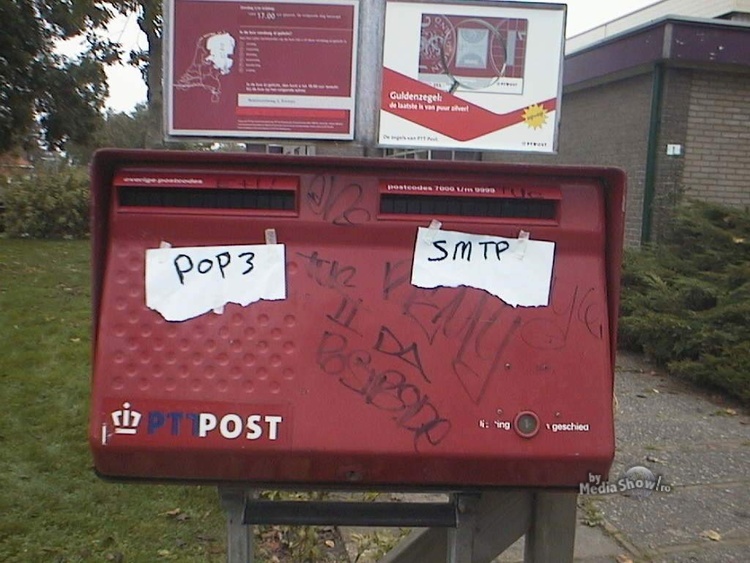 SMTP
Protokol určený pro přenos zpráv elektronické pošty
Zajišťuje doručení pošty pomocí přímého spojení mezi odesílatelem a adresátem
Zpráva je doručena do tzv. poštovní schránky adresáta, ke které potom může uživatel kdykoli (off-line) přistupovat
Pomocí protokolů POP3 nebo IMAP
[Speaker Notes: Simple Mail Transfer Protocol]
Druhy programů
MUA - Mail User Agent
Poštovní klient, který zpracovává zprávy u uživatele
MTA - Mail Transfer Agent
Server, který se stará o doručování zprávy na cílový systém adresáta
Služba Windows / démon
MDA - Mail Delivery Agent
Program pro lokální doručování, který umísťuje zprávy do uživatelských schránek, případně je může přímo automaticky zpracovávat
Ukládat přílohy, odpovídat, spouštět různé aplikace pro zpracování apod.
Hlavička zprávy
Return-Path: example_from@dc.edu
X-SpamCatcher-Score: 1 [X]
Received: from [136.167.40.119] (HELO dc.edu) by fe3.dc.edu (CommuniGate Pro SMTP 4.1.8) with ESMTP-TLS id 61258719 for example_to@mail.dc.edu; Mon, 23 Aug 2004 11:40:10 -0400
Message-ID: 4129F3CA.2020509@dc.edu
Date: Mon, 23 Aug 2005 11:40:36 -0400
From: Taylor Evans example_from@dc.edu
User-Agent: Mozilla/5.0 (Windows; U; Windows NT 5.1; en-US; rv:1.0.1) Gecko/20020823 Netscape/7.0
X-Accept-Language: en-us, en
MIME-Version: 1.0
To: Jon Smith example_to@mail.dc.edu
Subject: Business Development Meeting
Content-Type: text/plain; charset=us-ascii; format=flowed 
Content-Transfer-Encoding: 7bit
[Speaker Notes: KEY : VALUE
Čtení odspodu]
Odešlete email
Nastavte si přeposílání zpráv z <login>@fi.muni.cz na jiný email dle
https://www.fi.muni.cz/tech/unix/dorucovani.xhtml
Ověřte funkčnost přeposílání
Odešlete email z Aisy (bude se vám hodit zkratka Ctrl + D):
Použitím sendmail
Použitím příkazu email
Použitím klienta pine
[Speaker Notes: Sendmail xplhak@gmail.com < file
Mail -s “test Subject” xplhak@gmail.com < /dev/null]
Telnet
Telecommunication Network
Protokol používaný v počítačových sítích, který pomocí stejnojmenné aplikace umožňuje uživateli připojení ke vzdálenému počítači
Není šifrovaná, používá se ssl
Lze využít k odeslání emailu
Úkol
Pomocí telnetu odeslat email na svou adresu v ISu
Odesilatel
uco@mail.com
Subject:
„Domaci ukol PB169“
Obsah zprávy:
„Odeslano telnetem.“
[Speaker Notes: http://tecadmin.net/ways-to-send-email-from-linux-command-line/

telnet localhost smtp
Mail from:
Rcpt to:
Data
Subject:
Sdgsdg
.]
Cvičení 12 – PGP a Firewall
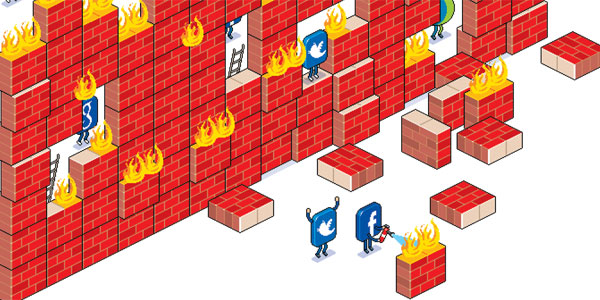 Funkce certifikátu veřejného klíče
Digitální certifikát je v AK digitálně podepsaný veřejný šifrovací klíč, který vydává certifikační autorita
Na základě principu přenosu důvěry je možné důvěřovat neznámým certifikátům, které jsou podepsány důvěryhodnou certifikační autoritou
Certifikační autorita (zkratka CA) je v AK subjekt, který vydává digitální certifikáty (elektronicky podepsané veřejné šifrovací klíče)
[Speaker Notes: Digitální certifikát
Digitální certifikát je v asymetrické kryptografii digitálně podepsaný veřejný šifrovací klíč, který vydává certifikační autorita. Uchovává se ve formátu X.509, který (kromě jiného) obsahuje informace o majiteli veřejného klíče a vydavateli certifikátu (tvůrci digitálního podpisu, tj. certifikační autoritě). Certifikáty jsou používány pro identifikaci protistrany při vytváření zabezpečeného spojení (HTTPS, VPN atp.). Na základě principu přenosu důvěry je možné důvěřovat neznámým certifikátům, které jsou podepsány důvěryhodnou certifikační autoritou.


Certifikační autorita (zkratka CA) je v asymetrické kryptografii subjekt, který vydává digitální certifikáty (elektronicky podepsané veřejné šifrovací klíče), čímž usnadňuje využívání PKI (Public Key Infrastructure) tak, že svojí autoritou potvrzuje pravdivost údajů, které jsou ve volně dostupném veřejném klíči uvedeny. Na základě principu přenosu důvěry (viz níže) tak můžeme důvěřovat údajům uvedeným v digitálním certifikátu za předpokladu, že důvěřujeme samotné certifikační autoritě.

Činnost certifikační authority
Certifikační autorita vydává digitální certifikáty, což jsou elektronicky podepsané veřejné šifrovací klíče, které obsahují identifikační údaje svého majitele, za jejichž správnost se certifikační autorita zaručila. Když certifikační autorita podepíše svůj vlastní klíč, jedná se o certifikát podepsaný sám sebou (anglicky self-signed certificate).]
Certifikační autorita
Usnadňuje využívání PKI (Public Key Infrastructure)
Certifikační autorita vydává digitální certifikáty, což jsou elektronicky podepsané veřejné šifrovací klíče, které obsahují identifikační údaje svého majitele, za jejichž správnost se certifikační autorita zaručila
Svou autoritou potvrzuje pravdivost údajů, které jsou ve volně dostupném veřejném klíči uvedeny
PGP
Vytvořte si soukromý klíč pomocí PGP
Zakódujte a dekódujte zprávu
Úkol
Vyhledat úložiště kořenových certifikátů v systému Windows 10 a Ubuntu.
Firewall
Nastavení filtrovacích pravidel
Zdrojová/cílová IP adresa
Zdrojový/cílový port
Protokol
Status
Akce
Firewall - Windows 10
Zakažte pomocí Firewallu odchozí provoz jednoho z prohlížečů (např. Explorer)
Poté prohlížeč opět povolte a pravidlo změňte na neaktivní
Zablokujte rozmezí adres 185.17.119.0 - 185.17.199.255
Ověřit = zkusit ping na adresu z rozsahu a zkusit idnes.cz v prohlížeči
Zakažte pravidlo a ověřte (ne)funkčnost
[Speaker Notes: Odchozí pravidla - vlastní - ...]
Firewall Ubuntu
Zahazovat všechny pakety z adres 185.17.119.0 - 185.17.199.255
Ověřit = zkusit ping na adresu z rozsahu a zkusit idnes.cz v prohlížeči
Zablokujte doménu facebook.com
A zároveň logujte všechny zahozené pakety
Pokuste se připojit a prohlédněte si logy
Vypsat všechna pravidla z iptables
Vyčistit všechna pravidla
[Speaker Notes: http://www.linuxexpres.cz/praxe/sprava-linuxoveho-serveru-linuxovy-firewall-zaklady-iptables

Sudo iptables -A INPUT -s 185.17.119.0/24 -j DROP

Sudo iptables -A OUTPUT -p tcp -d facebook.com -j LOG --log-prefix „FACE: “
Sudo iptables -A OUTPUT -p tcp -d facebook.com -j DROP

Sudo iptables -L -n –v
Sudo iptables -F
tail -f /var/log/kern.log

Sudo iptables -A INPUT -p tcp --dport 22 -j REJECT --reject-with icmp-admin-prohibited]
Úkol
Odmítnout všechny pakety s ICMP zprávou
Ověřit = zkusit ping na nějakou adresu
[Speaker Notes: iptables -A OUTPUT -p icmp --icmp-type echo-request -j DROP
Nebo
iptables -A OUTPUT -p icmp --icmp-type 8 -j DROP]